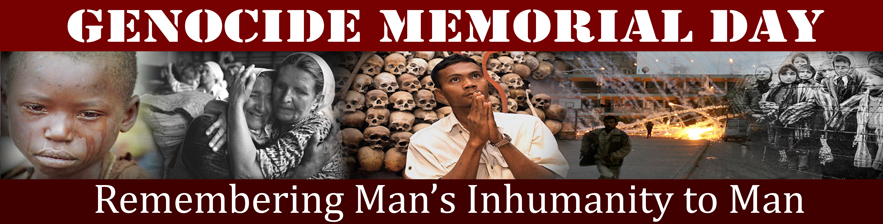 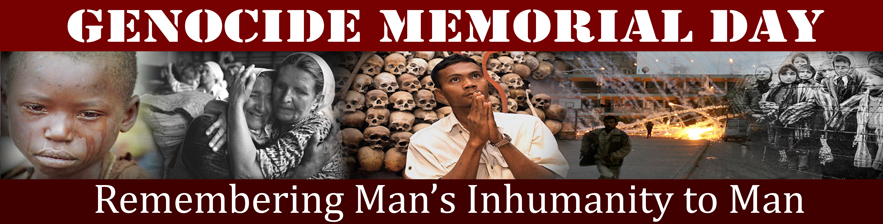 Split into four teams
RED
YELLOW
GREEN
BLUE
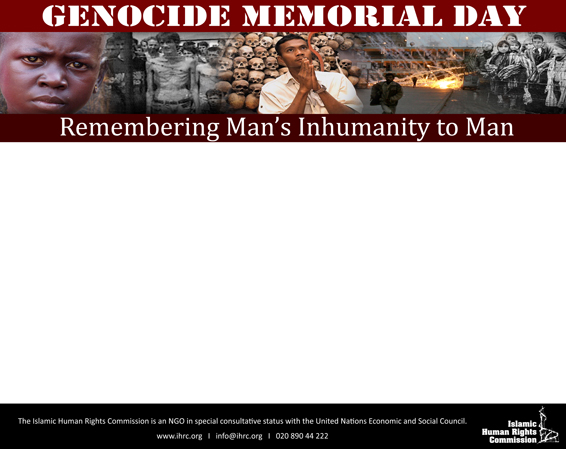 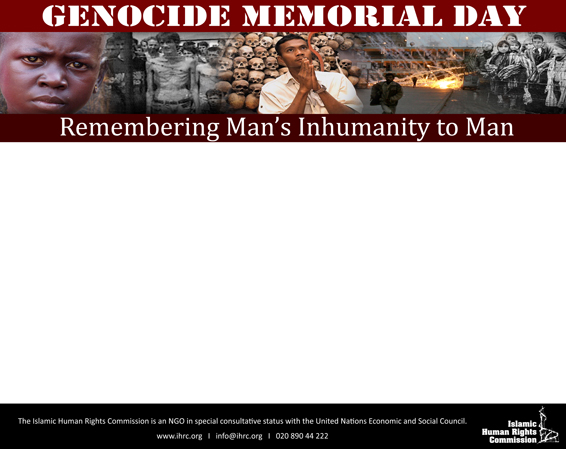 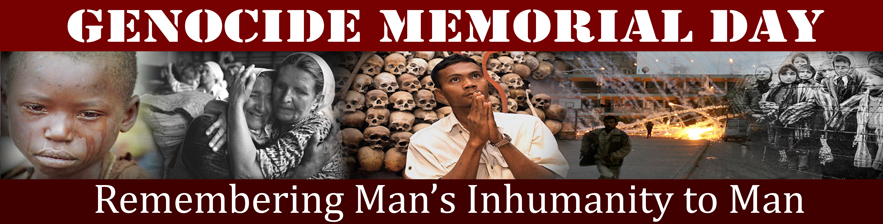 Q1: What is the capital of Australia?
1 Point, Prize: 1 House, 2 Water, 2 Food, 1 Education, 1 Freedom of Speech,
[Speaker Notes: Ask the series of questions General Quiz
Keep the following ‘basic necessities’ on the resource page ready to hand out as prizes for each right question:
House 
Water 
Food 
Education 
Freedom of speech]
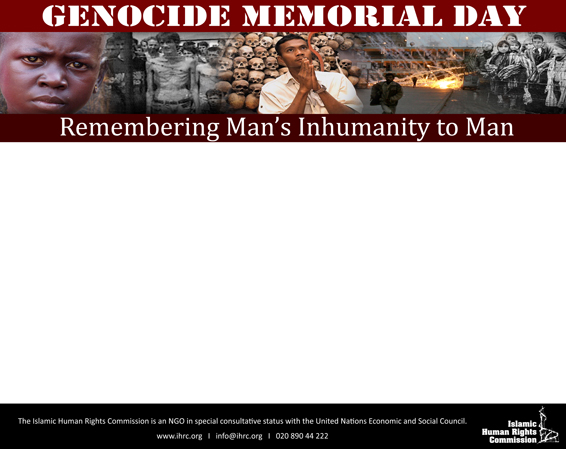 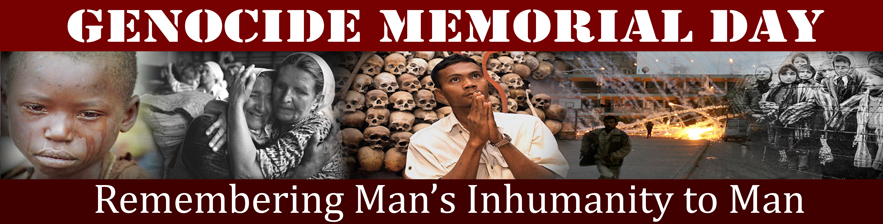 Q2: When did the First World War take place?
1 Point, Prize: 3 House, 1 Water, 1 Food, 2 Education, 2 Freedom of Speech
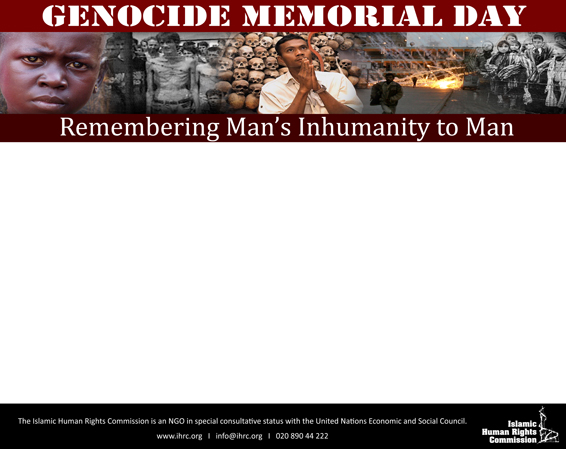 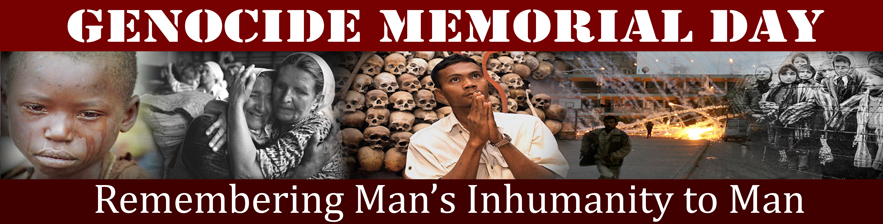 Q3: What is the name of the largest ocean on earth?
1 Point, Prize: 2 House, 4 Water, 2 Food, 2 Education, 5 Freedom of Speech
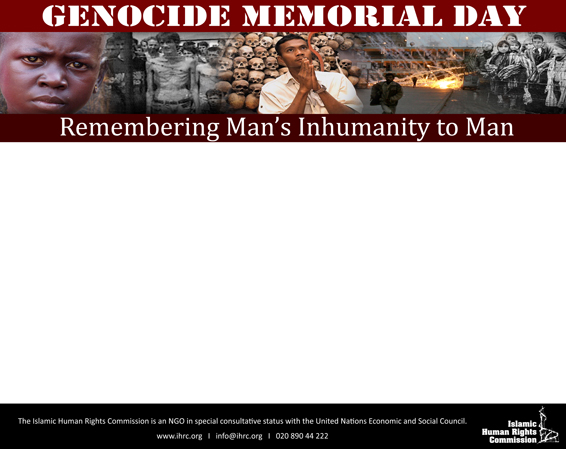 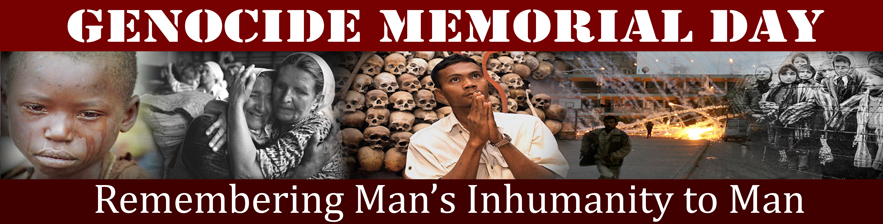 Q4: How many disciples did Jesus have?
1 Point, Prize: 1 House, 1 Water, 1 Food, 1 Education, 1 Freedom of Speech
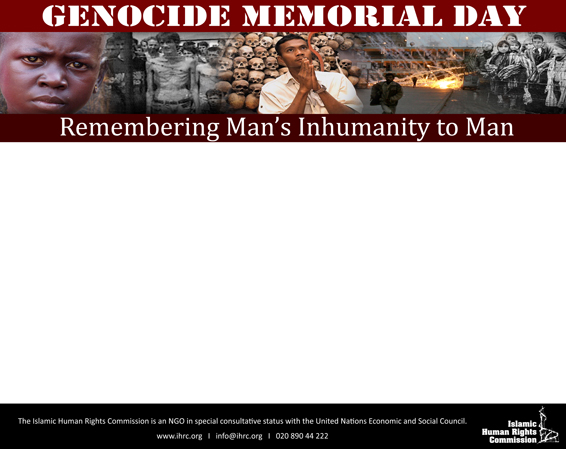 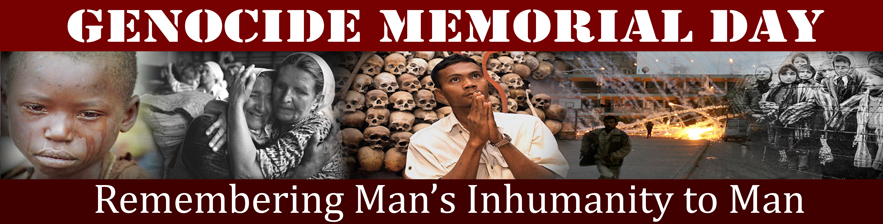 Q5: What is the value of Pi π?
1 House, 2 Water, 2 Food, 1 Education, 1 Freedom of Speech
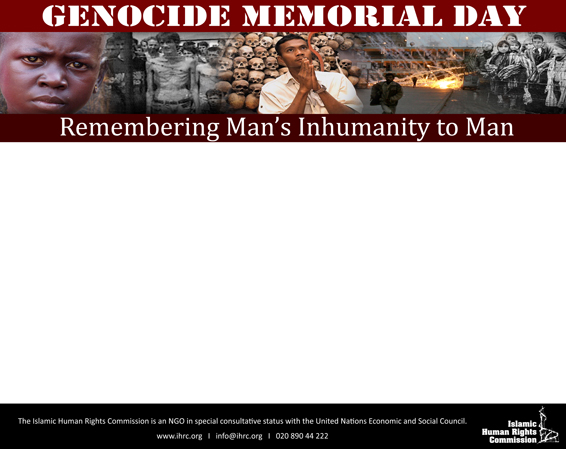 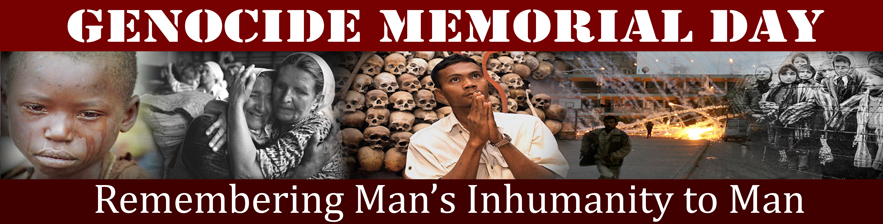 Q6: Who wrote Pride and Prejudice?
1 Point, Prize: 3 House, 1 Water, 1 Food, 2 Education, 2 Freedom of Speech
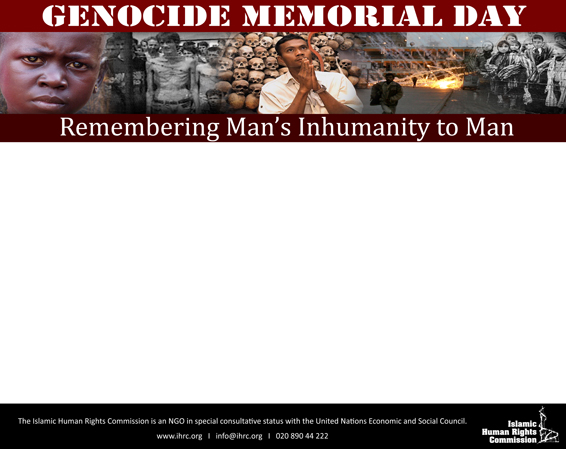 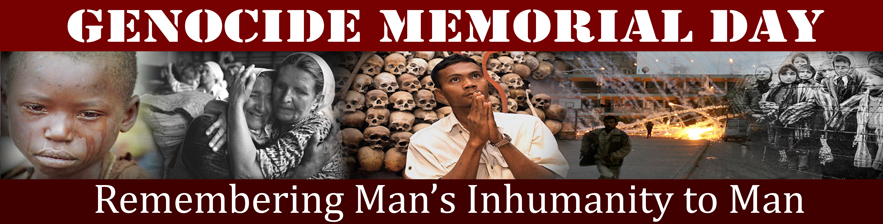 Q7: How do you say I love you in French?
1 Point, Prize: 2 House, 4 Water, 2 Food, 2 Education, 5 Freedom of Speech
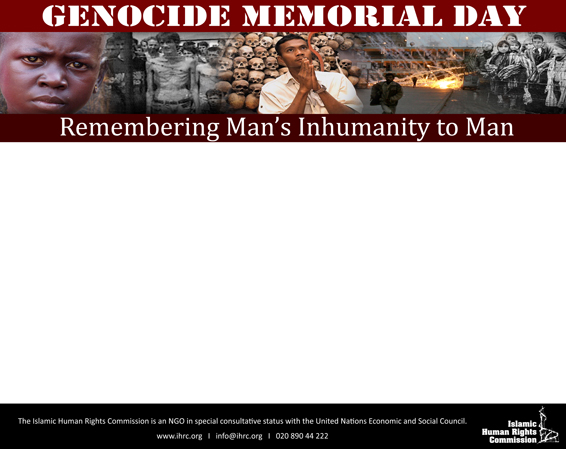 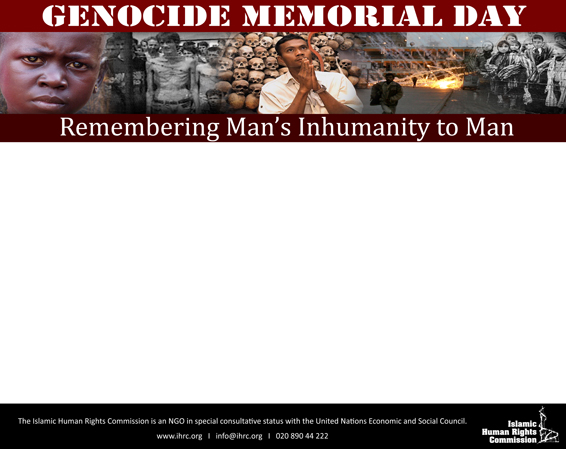 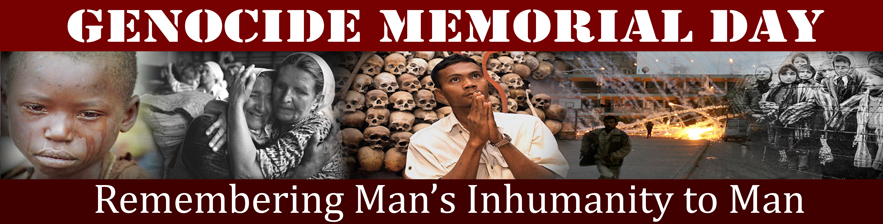 Q8: Which planet in the Solar System is closest in size to Earth?
1 Point, Prize: 1 House, 1 Water, 1 Food, 1 Education, 1 Freedom of Speech
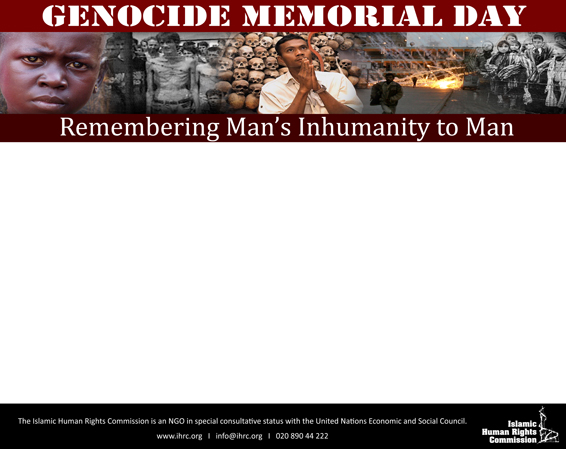 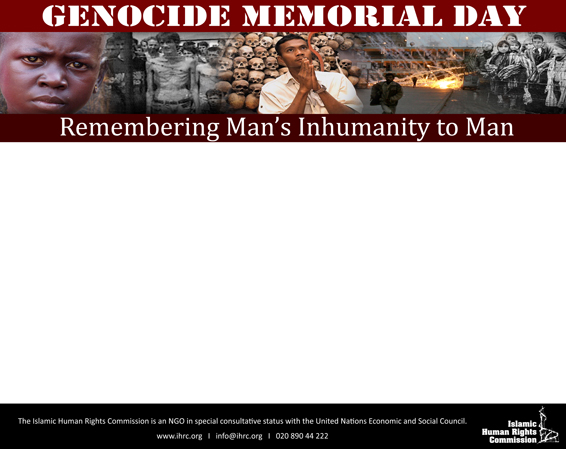 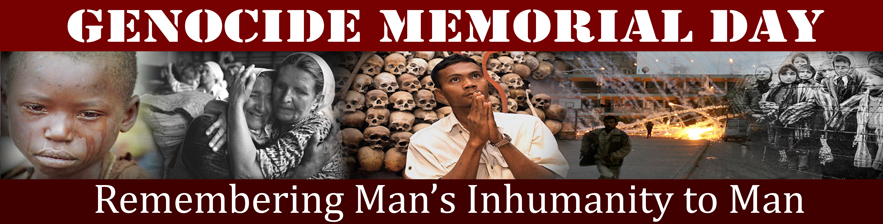 Q9: Which country’s  team won the 2002 FIFA World Cup?
1 Point, Prize: 3 House, 1 Water, 1 Food, 2 Education, 2 Freedom of Speech
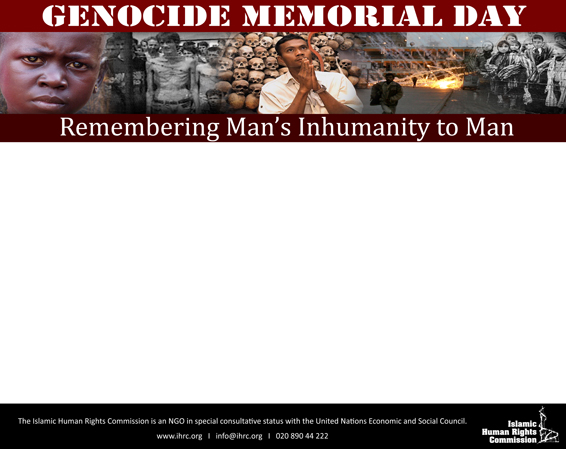 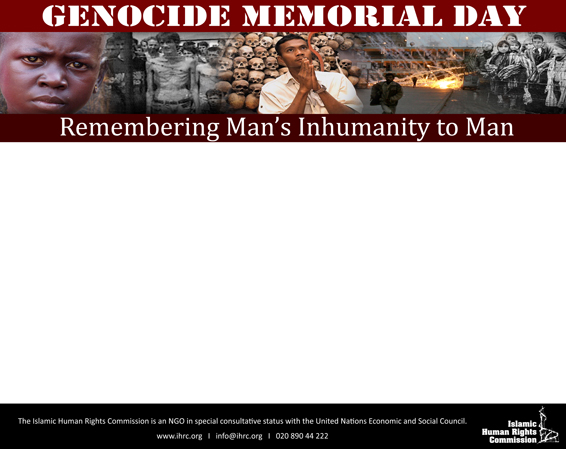 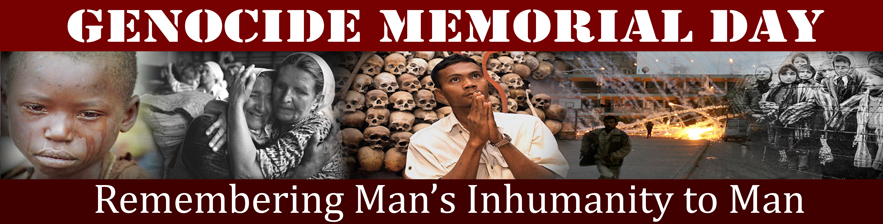 Q10: What is the real name of actor Ron Weasley from Harry Potter?
Prize: 1 House, 2 Water, 2 Food, 1 Education,1 Freedom of Speech
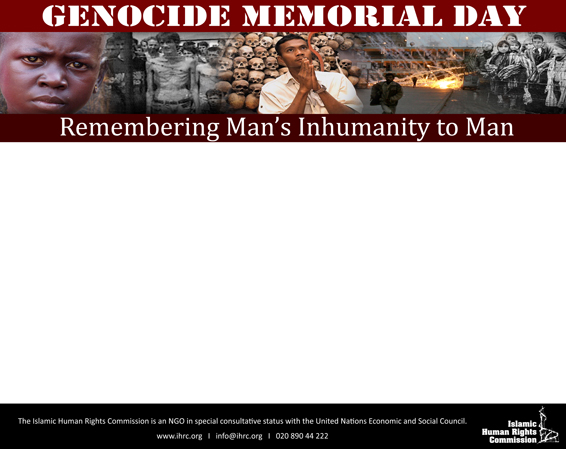 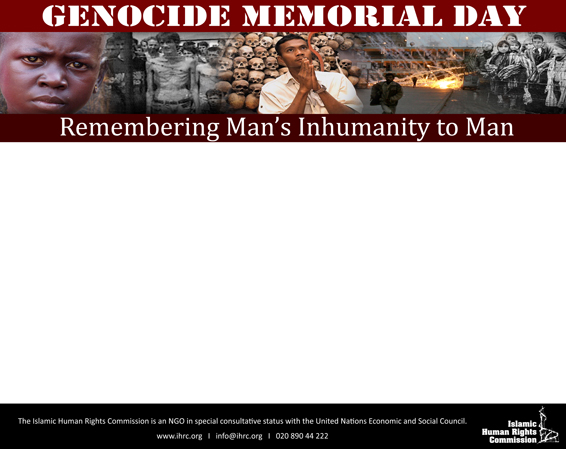 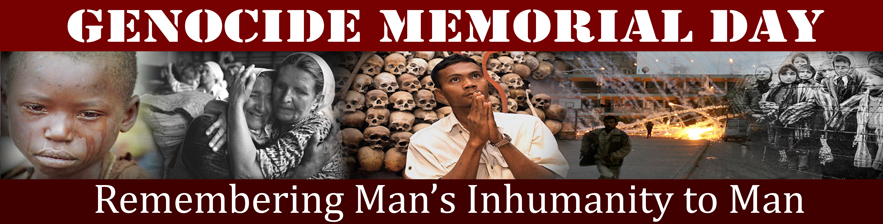 Groups will be ranked 1 – 4
[Speaker Notes: Rank the group in descending order from 1 - 4 according to points e.g. if the Red Group received 10 points rank them 4, if Yellow Group gained 8 points rank them 3, if Blue Group received 6 points rank them 2 and if Green Group had 4 points rank them 1.]
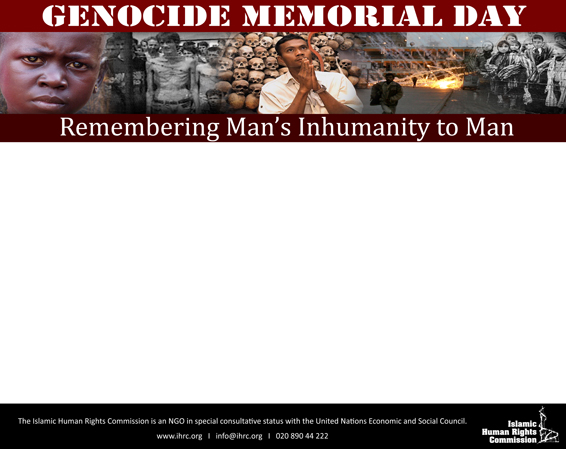 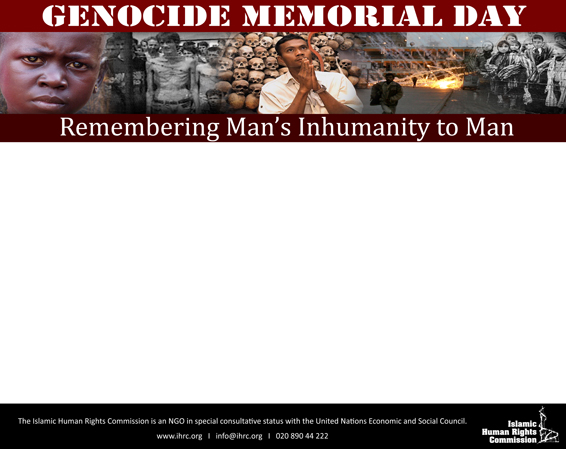 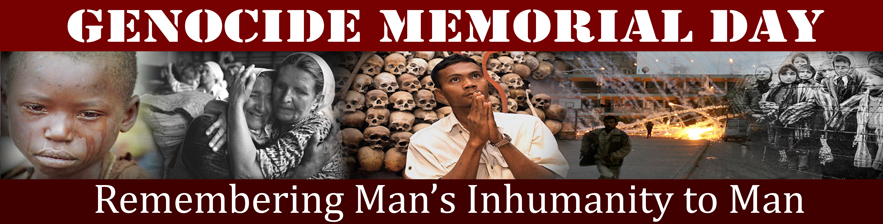 Group ranked 1 must take all of group ranked 4’s ‘basic necessities’
[Speaker Notes: Whichever group is ranked 1 will be asked to take all of group that is ranked 4’s ‘basic necessities’.
 Observe the classes’ reaction when this is announced.]
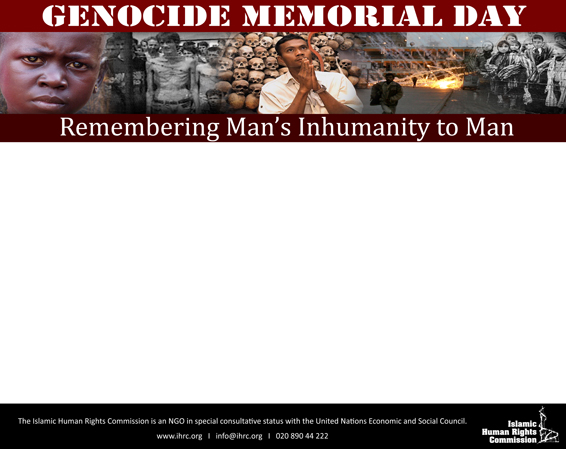 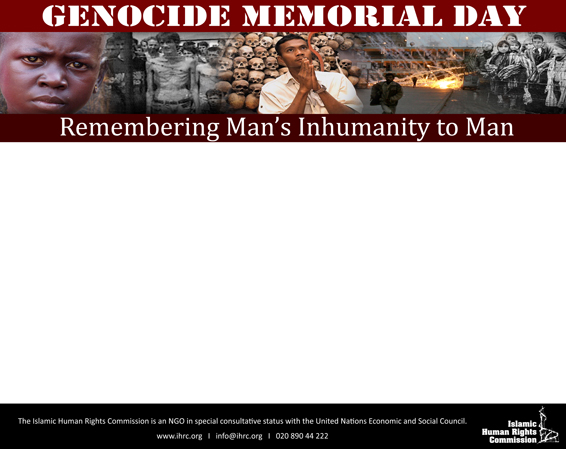 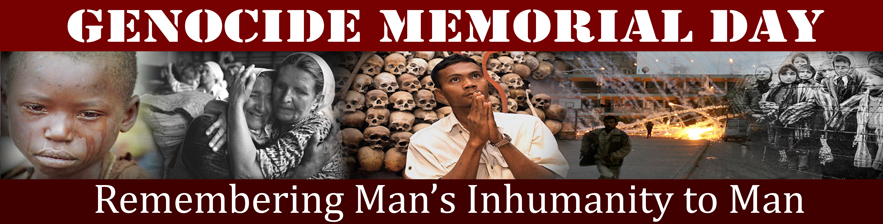 Group ranked 4
[Speaker Notes: 1A. Ask the group ranked 4 how they felt after working hard and earning the most points their ‘basic necessities’ were snatched away from them just because they were a certain group of colour. 
1B. Explore the themes of survival, and ask the group how will they survive if they have no shelter, food, water or education, what is likely to happen to them?
1C. Ask the group about what they will do now?  Explore the themes of injustice ask them how will they react, in a violent or peaceful manner? Who will they complain to if they have no freedom of speech and they are being occupied and oppressed?]
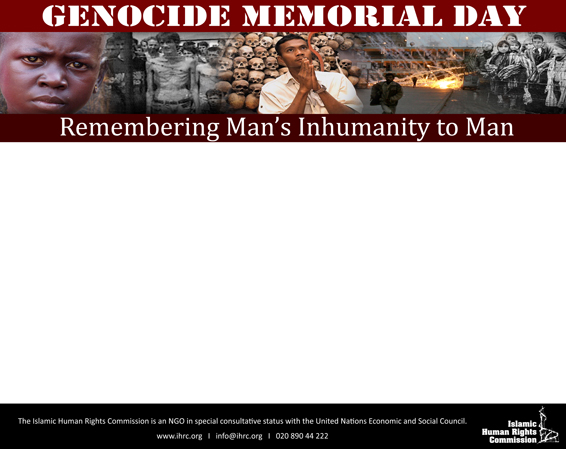 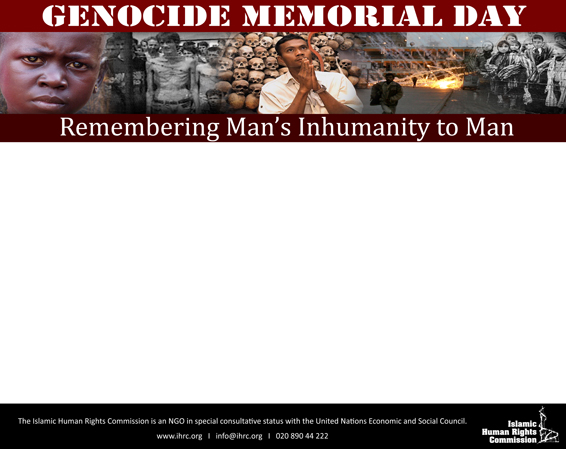 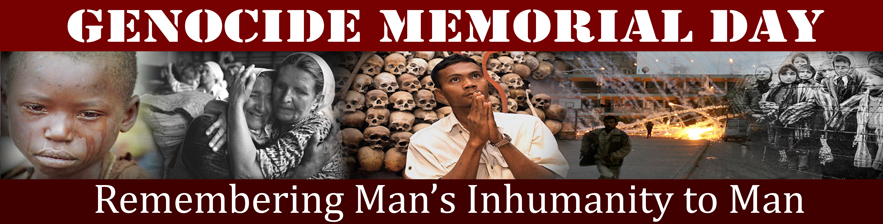 Groups ranked 2 & 3
[Speaker Notes: 2A: Ask groups ranked 2 & 3 how they felt when all of group ranked 4 ‘basic necessities’ away.  Was there first reaction to protect their own necessities? Help group ranked 4 or stop group ranked 1?
2B: Explores the themes of taking action and how to prevent and stop genocide.  Ask groups ranked 2 & 3 what they will do now, will they punish group ranked one or will they first help group ranked 4?  And if so how?  Will they send individual or collective aid with other countries?  Or will they do nothing out of fear that group ranked 1 will attack them and take their ‘basic necessities’ or will they punish them as individual groups or join together as group ranked 2 & 3?]
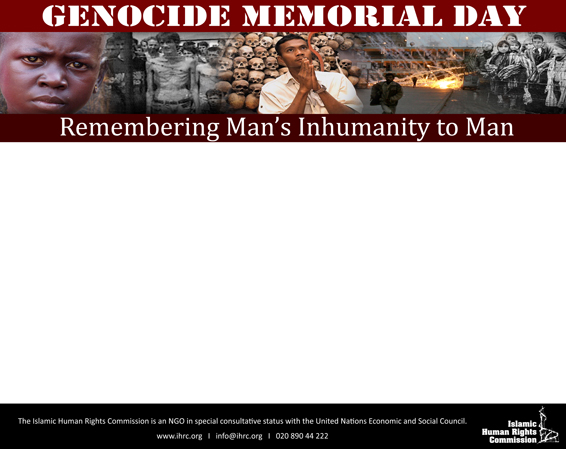 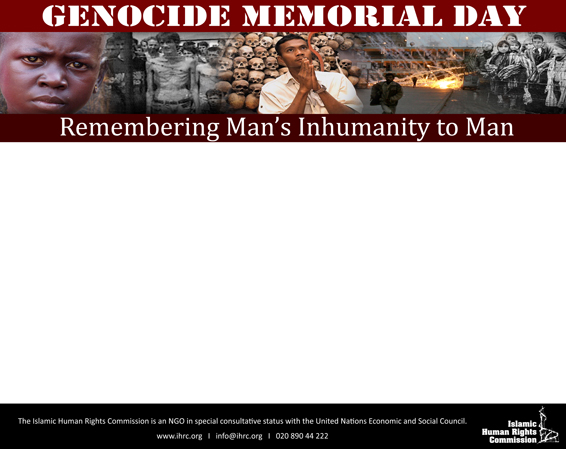 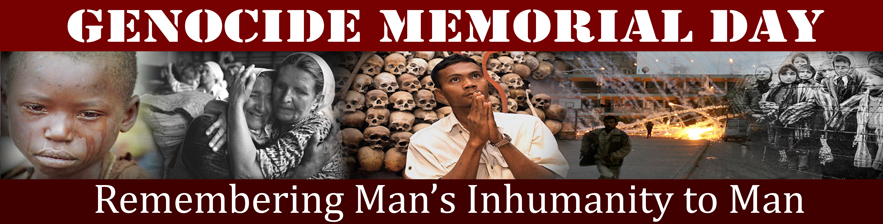 Group ranked 1
[Speaker Notes: 3A: Ask group ranked 1 if they were happy that even if they did not receive the most amount of points they still got all the prizes?  Explore themes of justice and fairness.
3B: Explore the themes of punishment and the International tribunal.  Ask the group ranked 1 if they will give back the ‘basic necessities’ or will they keep it as they cannot survive with out it as they did not have enough basic necessities in the first place.  Ask group ranked 1 if they were going to be punished by having all their ‘basic necessities taken away by groups ranked 2 & 3 would they give back the ‘basic necessities’ or will they take a risk that they will not get punished?]
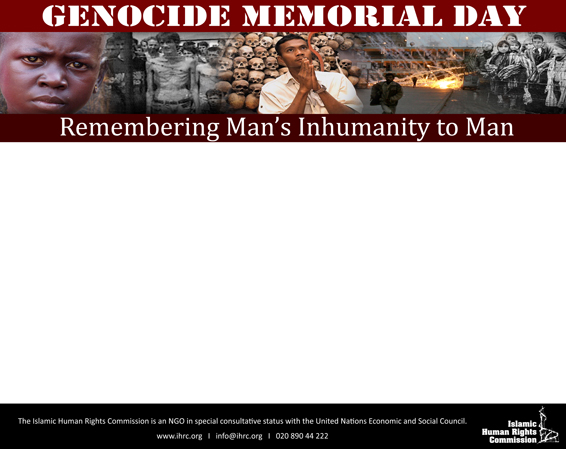 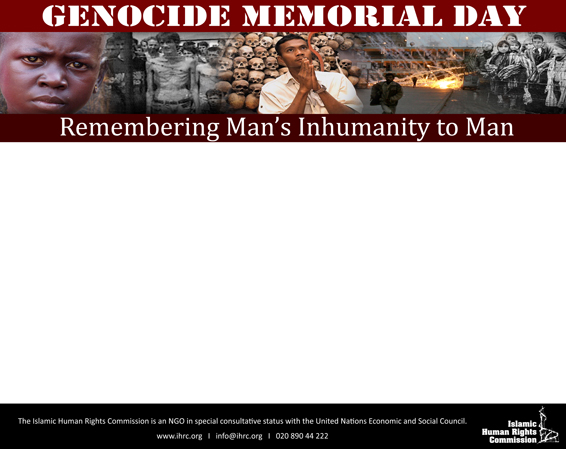 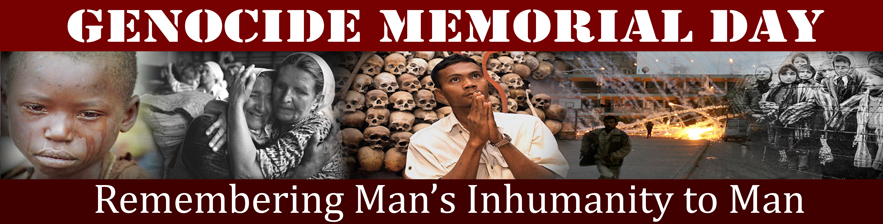 Genocide
[Speaker Notes: Explain to the students that they are going to learn about genocide and the ongoing conflict in which horrific injustices continue to occur while the world, for the most part, stands by silently.]
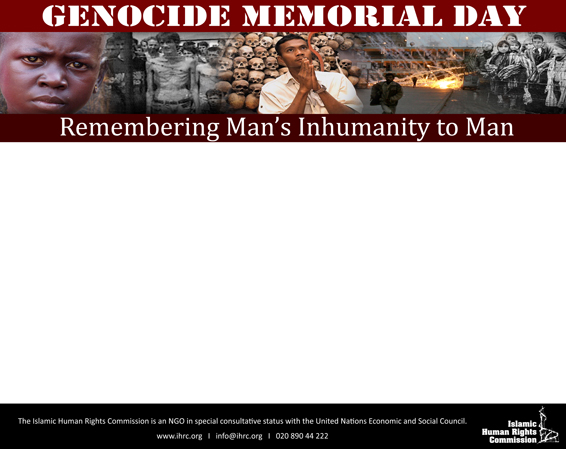 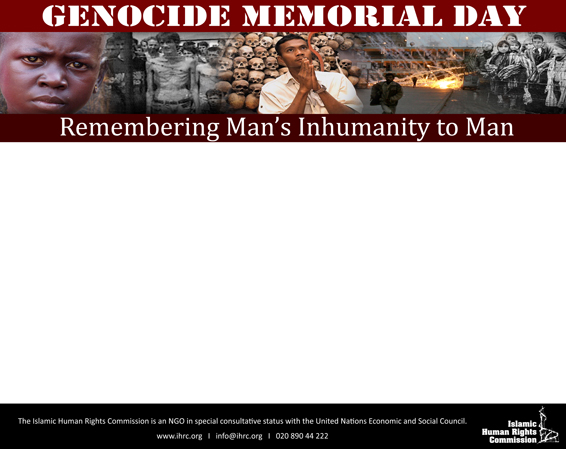 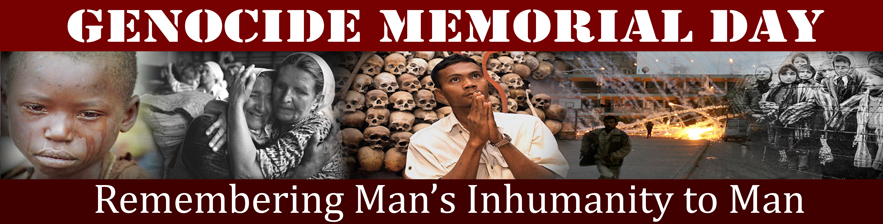 TRUE or FALSE
1. Genocide is the systematic killing and destruction whole or in part, of an ethnic, racial, religious, or national group. 
 
2. Genocide does not occur any more. 
 
3. Racial discrimination and racial hatred can lead to both genocide and apartheid.  
 
4.   The United Nations is an international organisation designed to maintain the peace and security of the world. 
 
5. The world has a legal and moral obligation to intervene if genocide is occurring anywhere in the world. 
 
6.  International criminal tribunals are courts that can prosecute criminals anywhere in the world for any serious crime. 
 
7. Refugees are people who leave their nation to live in another nation for any reason.  
 
8.  There is nothing we can do to prevent and or stop genocide.  
 
9. No genocides have ever taken place in Europe.  
 
10. The Genocide that created the most number of deaths was the Transatlantic Slave trade.
[Speaker Notes: Provide students with the form below and ask them to put the following statements under TRUE or FALSE
Please see resource pack for handouts.]
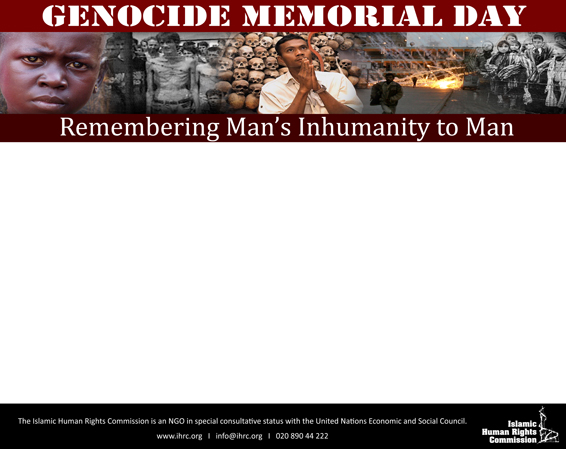 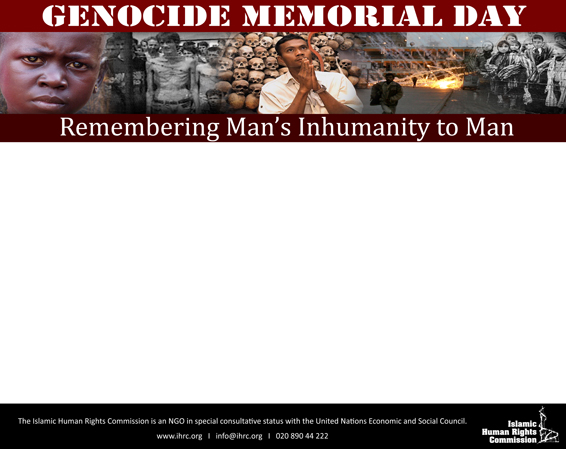 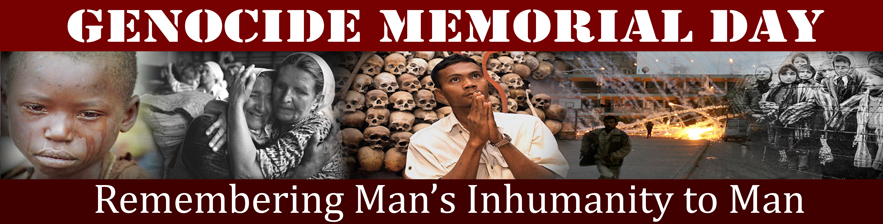 Genocide Memorial Day Quiz 2
Split into four groups & match the answers to the questions.
[Speaker Notes: Split the class into to four groups and hand out the Genocide Memorial Day Quiz 2 sheet.  Ask the different groups to match the answer to the right question (please note the students should be able to answer these questions after the class discussion on the previous quiz)
Please see resource pack for handouts.]
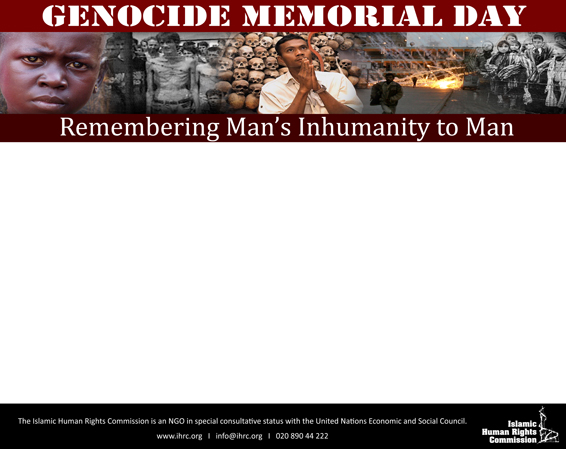 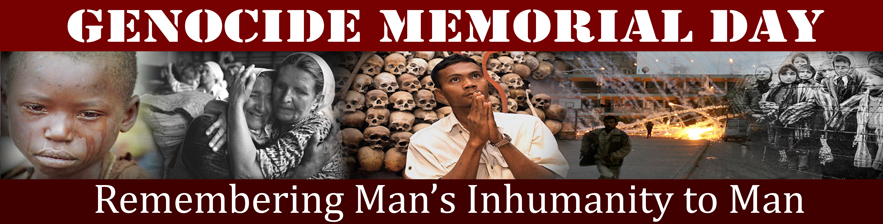 1. When did the Kosovo genocide take place? 
2. When did the Rwanda genocide take place?
3. How many criterion are there for a genocide 
    according to the UN?
4. How long did it take the UN to appoint judges 
     tasked with heading a genocide tribunal for Cambodia?
5. When did the Second Congo War end?
6. What year did the Sabra and Shatilla massacres take place?
7. When was the UN founded?
8. In what century did Total War become the foundation 
    of many genocides?
9. Who was targeted in the Rwandan genocide?
10. In what genocides has the UK intervened to stop?
1998-99
 1982
 It hasn't	 
 5
 Tutsis
 1948	
 Bosnia	
 9 years	 
 20th	
 1994
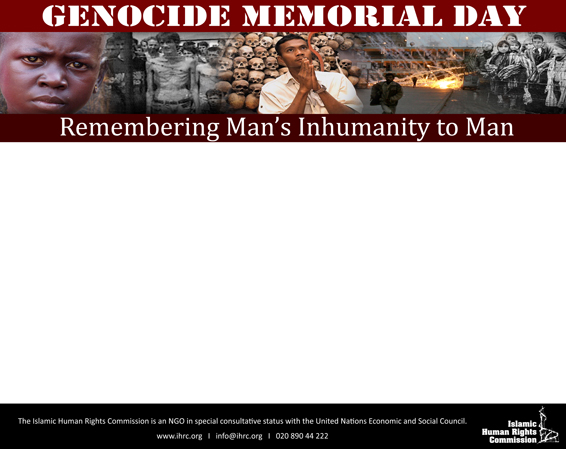 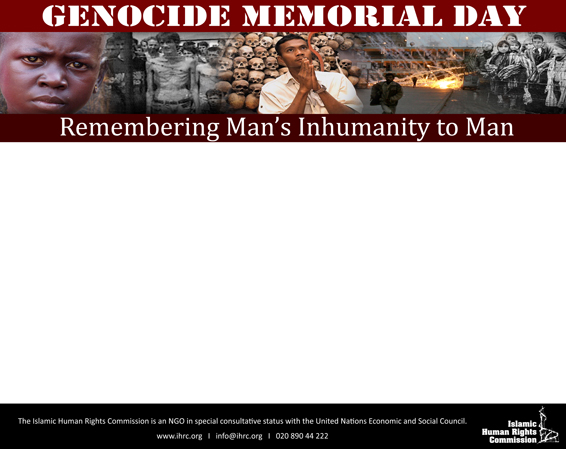 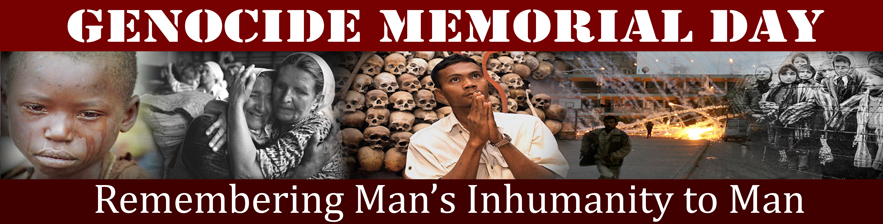 Homework
Enter the Islamic Human Rights Commission poem competition where the best poet will be awarded a paid trip, including flights, accommodation and meals for themselves and a guardian to Srebrenica in Bosnia, where you will be able to visit the sites of where the genocides took place, for further details, please see accompanying letter.